30.3—Properties of Chords
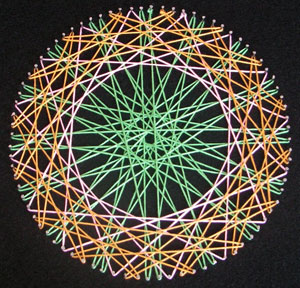 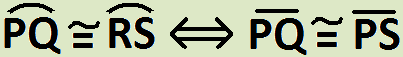 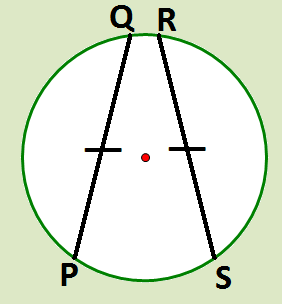 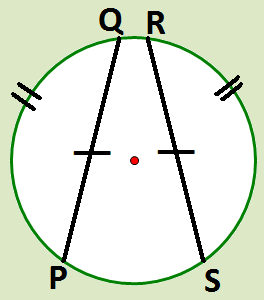 Example 1:
If                  and                  , find
J
I
G
H
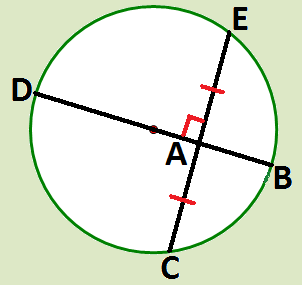 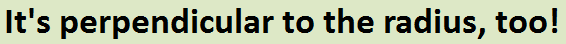 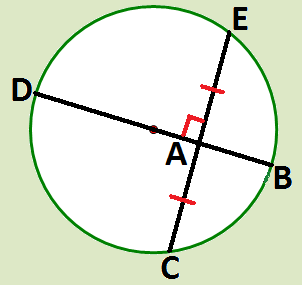 Example 2:
Find the measures of arcs CB, BE, and CE if
C
A
B
D
E
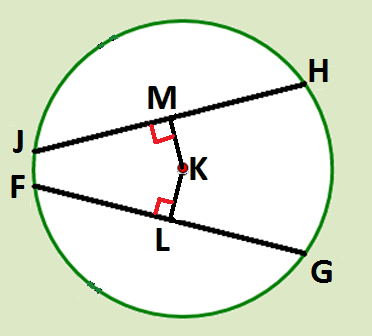 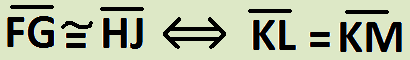 Example 3:
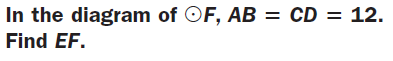 Summary
If two chords are congruent, their arcs are congruent.
If two arcs are congruent, their chords are congruent.
The perpendicular bisector of a chord is a diameter.
If a diameter is perpendicular to a chord, it bisects the chord.
Two congruent chords are equidistant from the center.
Two chords equidistant from the center are congruent.